Figure 5. Change in flow-mediated dilatation (FMD) of the brachial artery in diabetic patients treated with placebo or ...
QJM, Volume 97, Issue 8, August 2004, Pages 537–548, https://doi.org/10.1093/qjmed/hch089
The content of this slide may be subject to copyright: please see the slide notes for details.
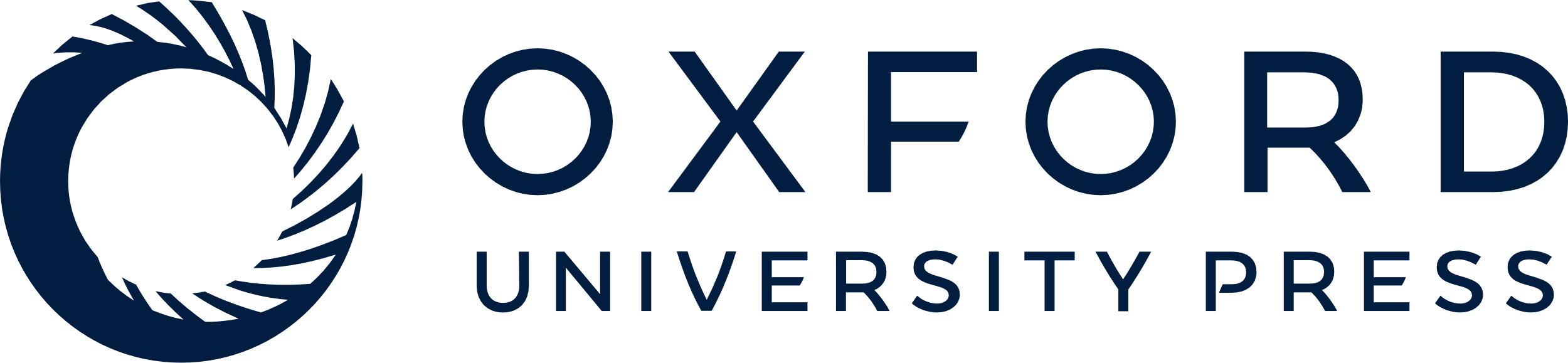 [Speaker Notes: Figure 5. Change in flow-mediated dilatation (FMD) of the brachial artery in diabetic patients treated with placebo or Coenzyme Q10 (CoQ) supplementation (200 mg daily) for 12 weeks. Means ±SEM. Data from reference 18.


Unless provided in the caption above, the following copyright applies to the content of this slide: QJM vol. 97 no. 8 © Association of Physicians 2004; all rights reserved.]